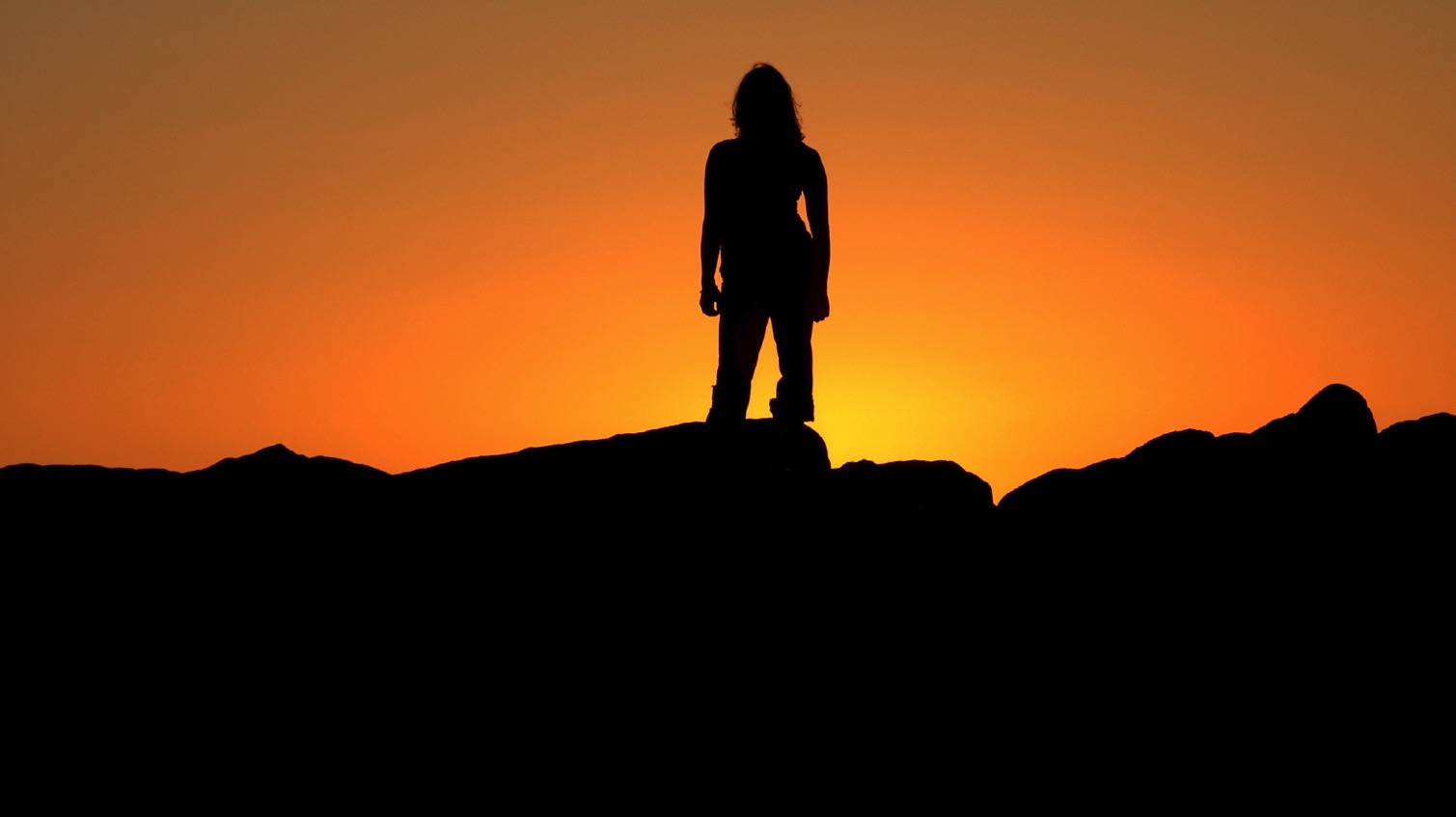 Marketing in the Realm of the BOLD
HITMC 2015
Christine Slocumb
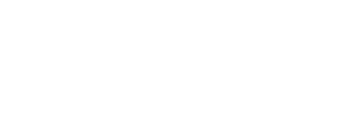 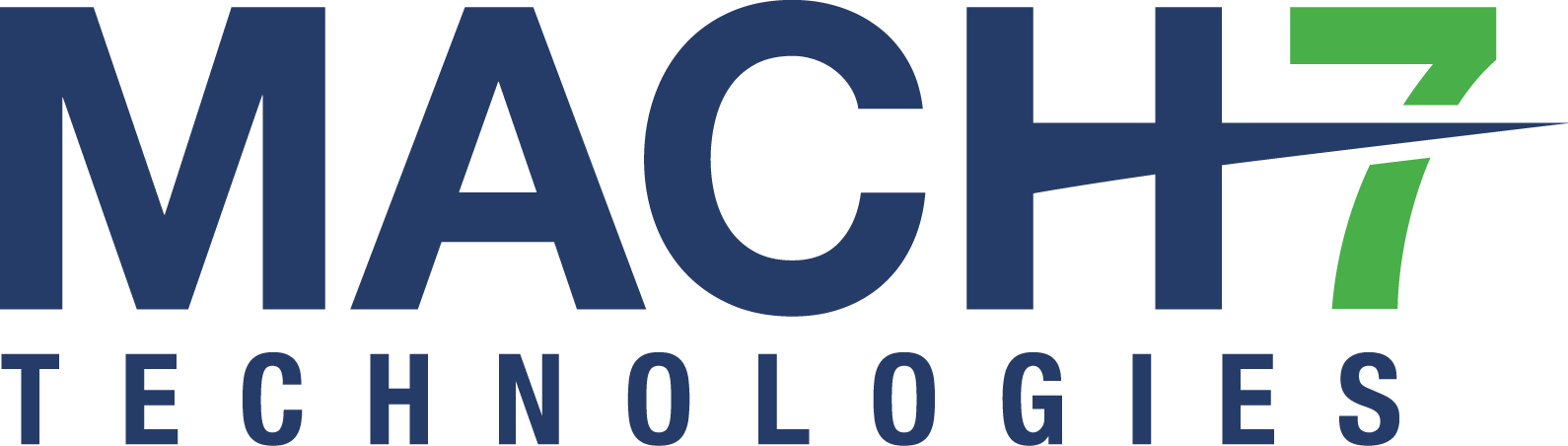 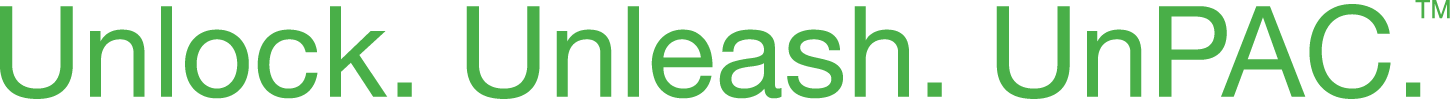 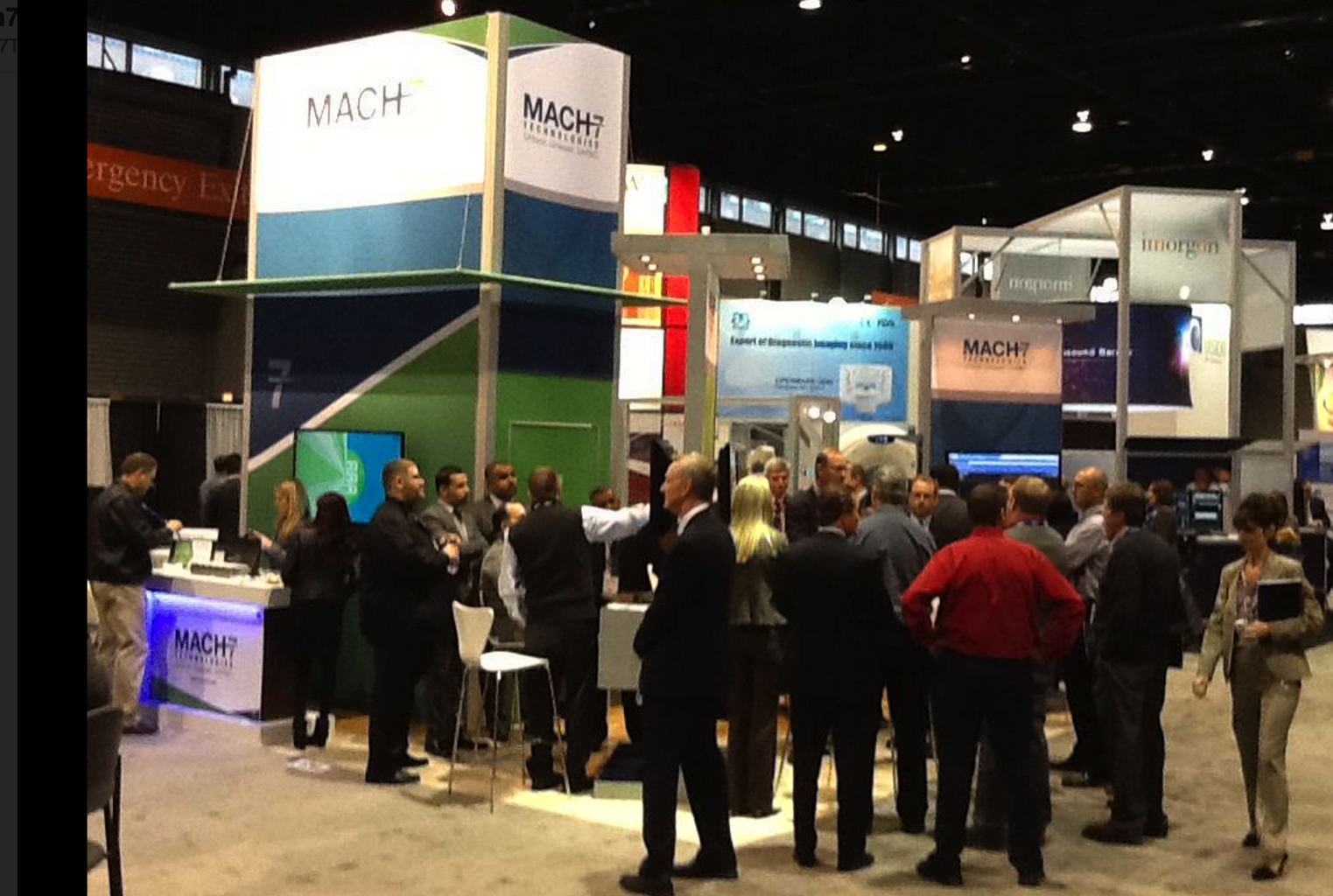 If you don't let your marketing team be proud and a bit "out there”…

 then you might as well fire them.
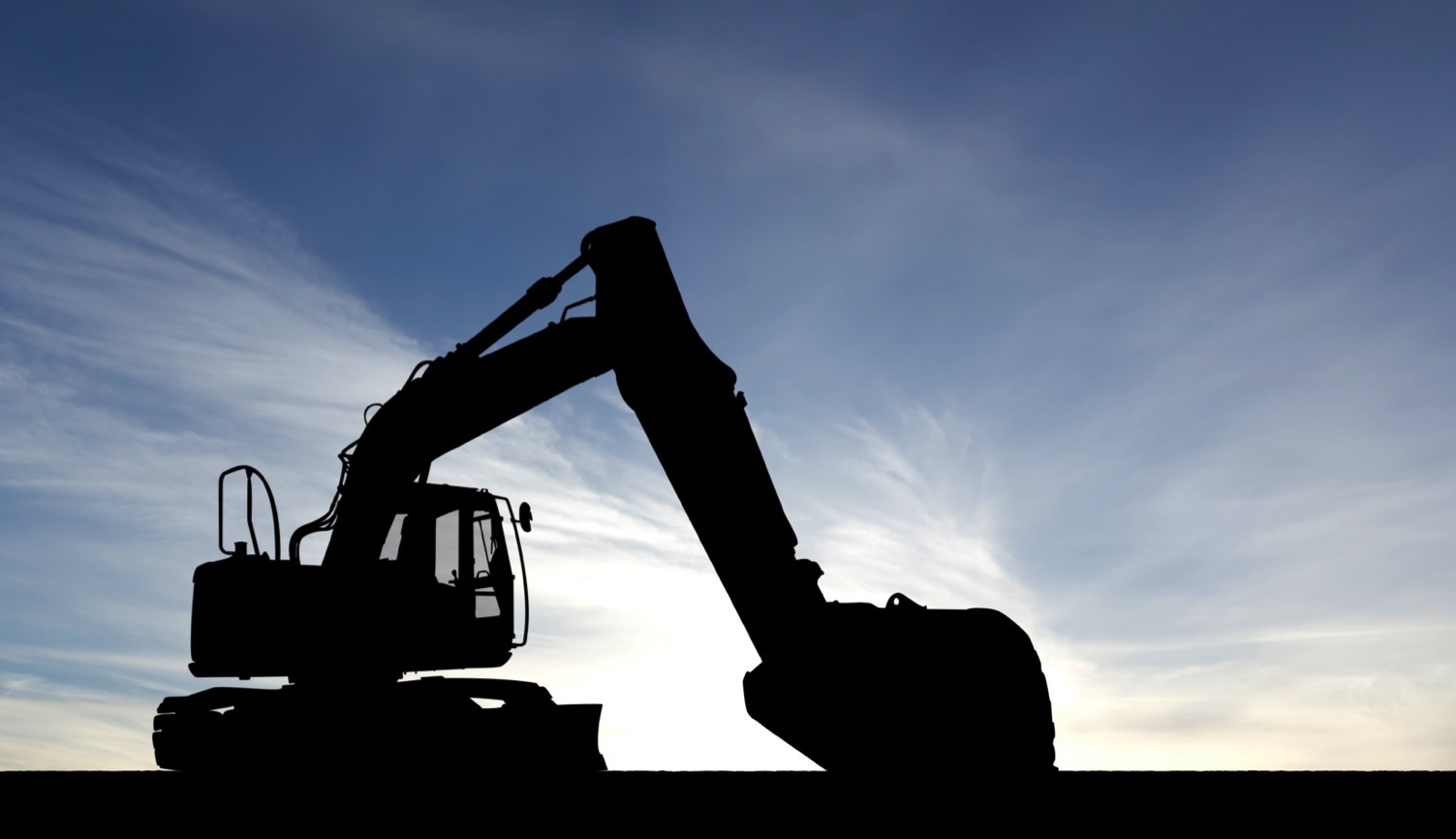 "We're a humble organization, but as marketers you can't be humble.”
                                               Renee Richardson, Caterpillar
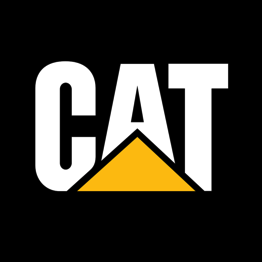 [Speaker Notes: Read the story “No More Boring Brands” in Chief Content Officer Magazine
http://contentmarketinginstitute.com/2014/11/no-more-boring-brands-creative-content/]
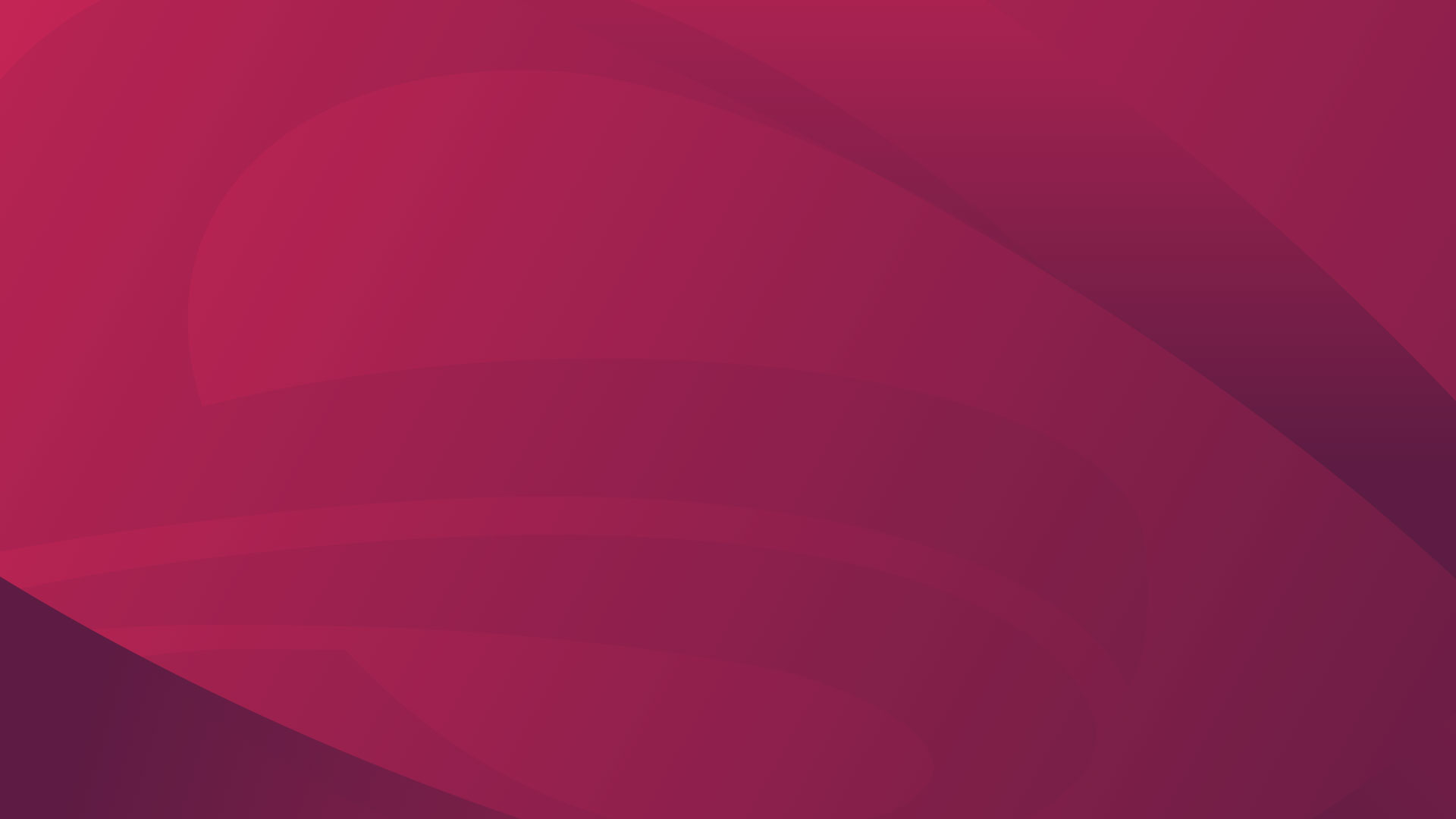 Ways You Can Be BOLD
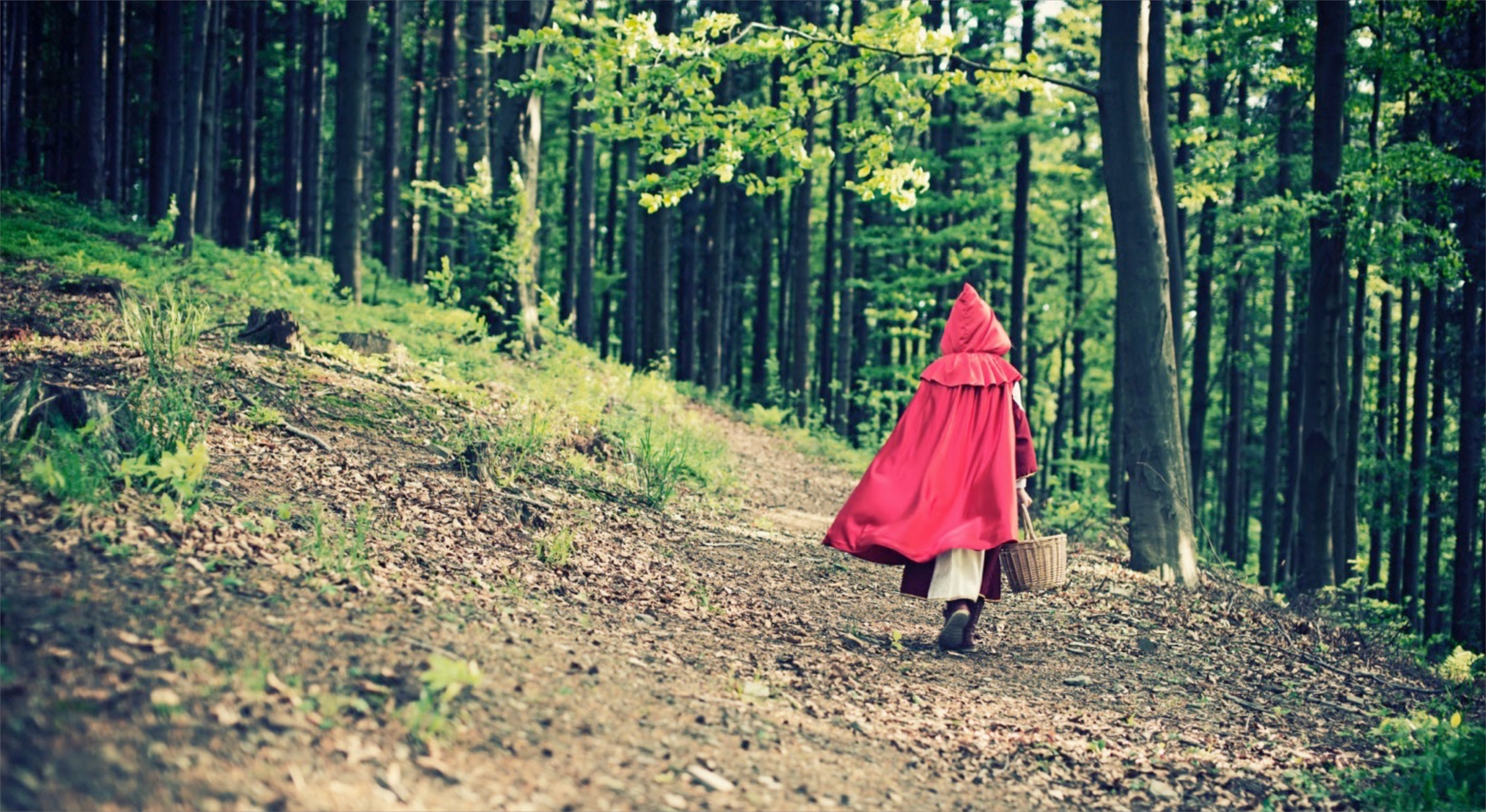 Be a storyteller
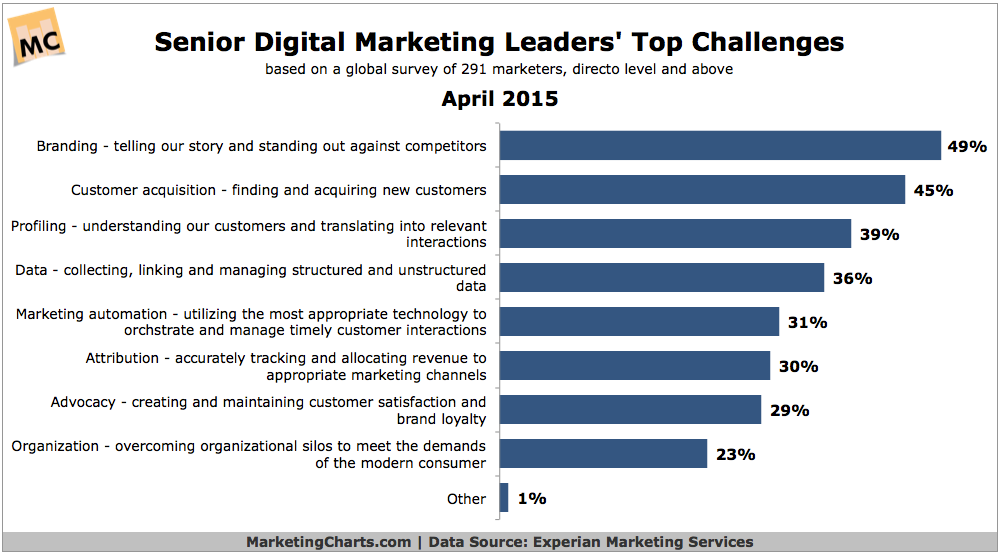 r
“…people will forget what you said, people will forget what you did, but people will never forget how you made them feel.” 
- Maya Angelou
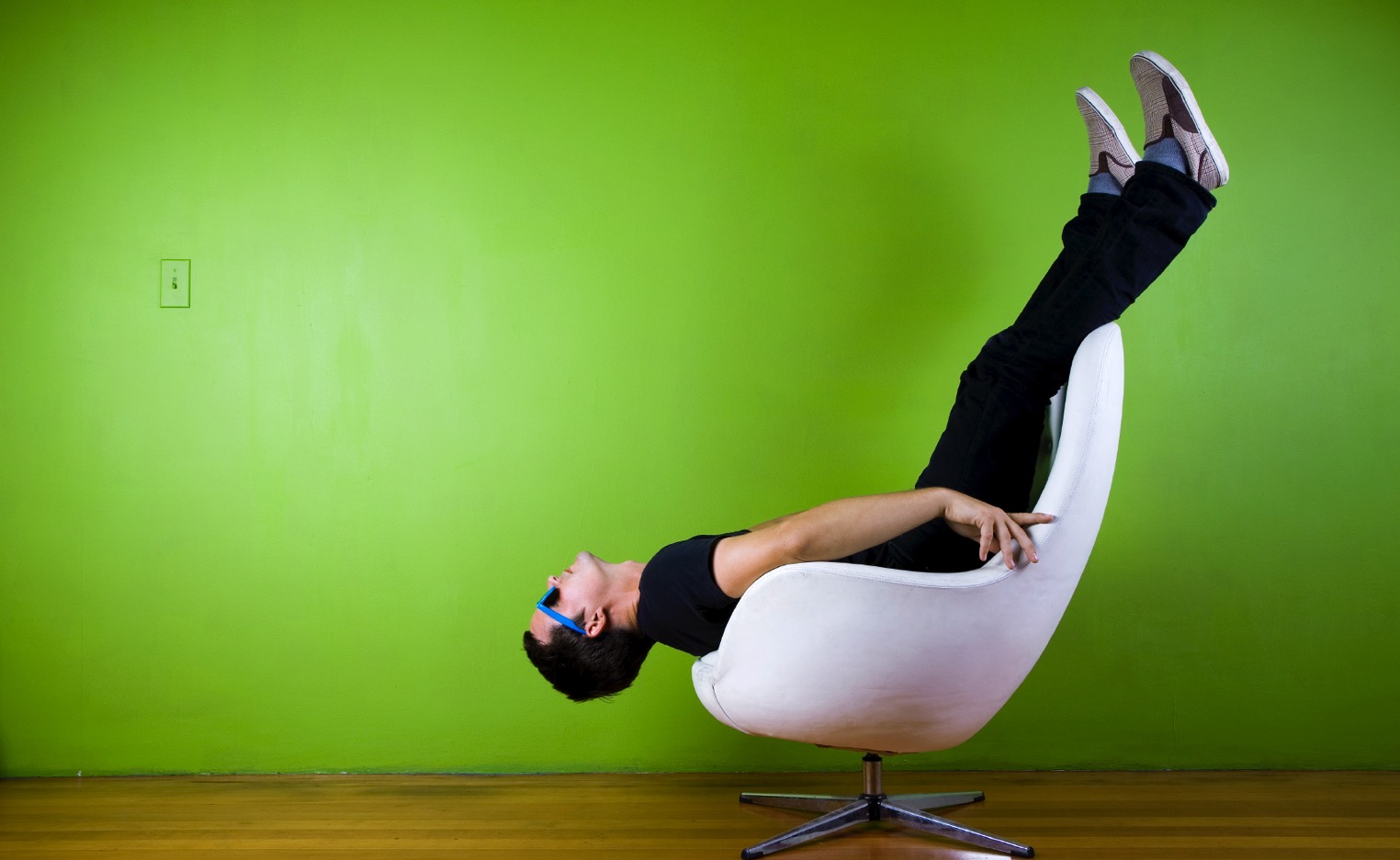 Challenge the Status Quo
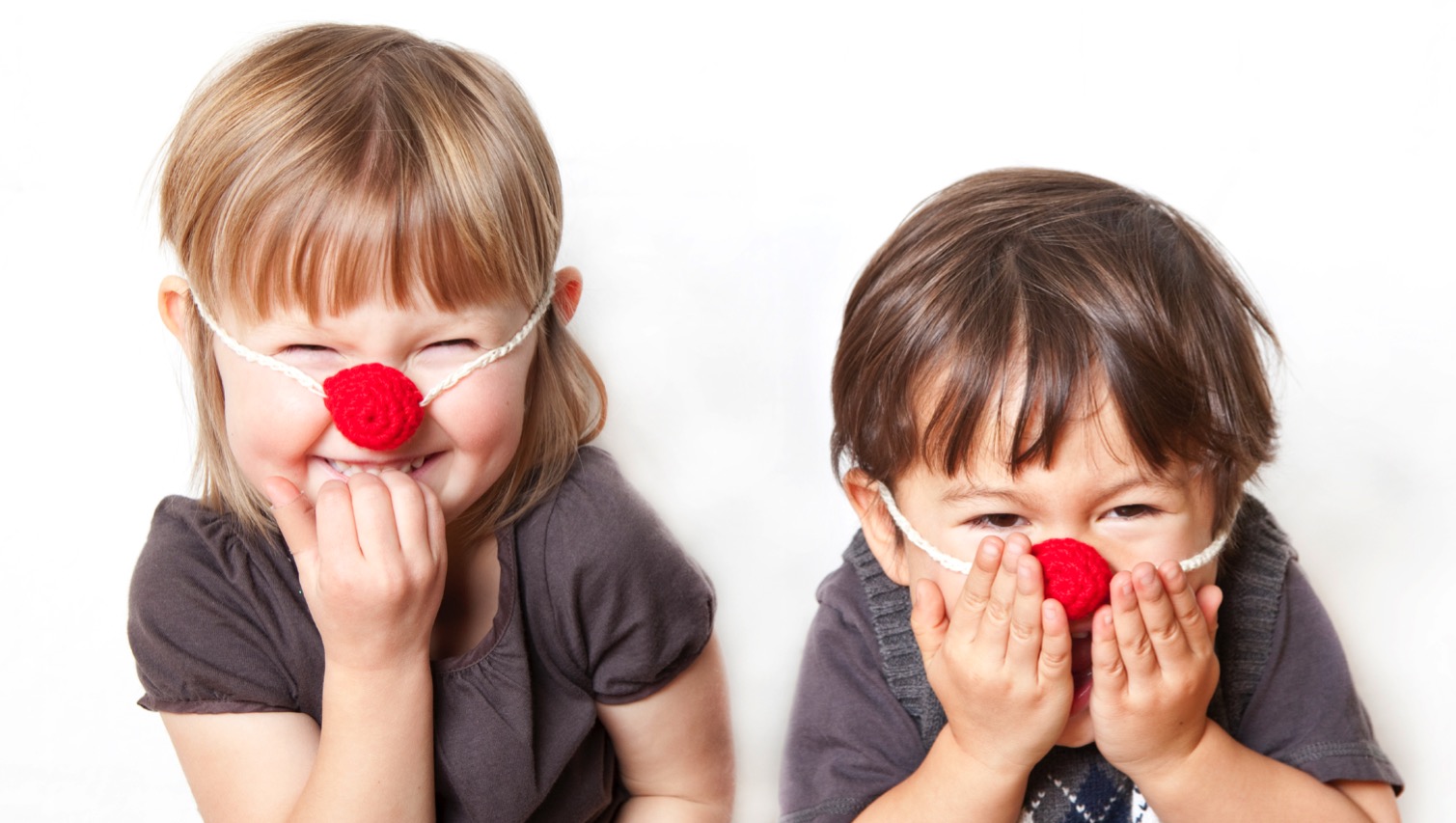 Use Humor
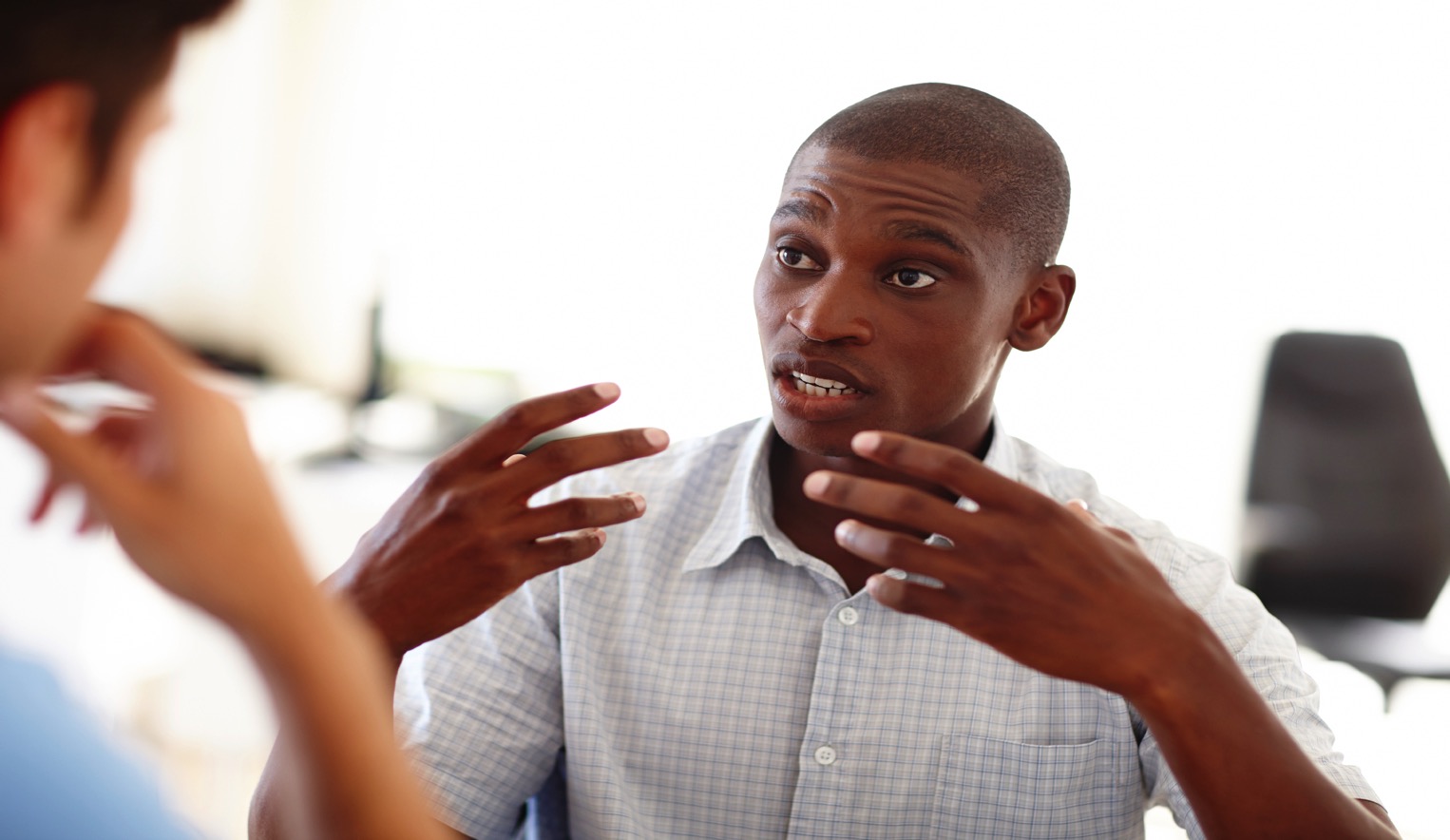 Feature Your Customers
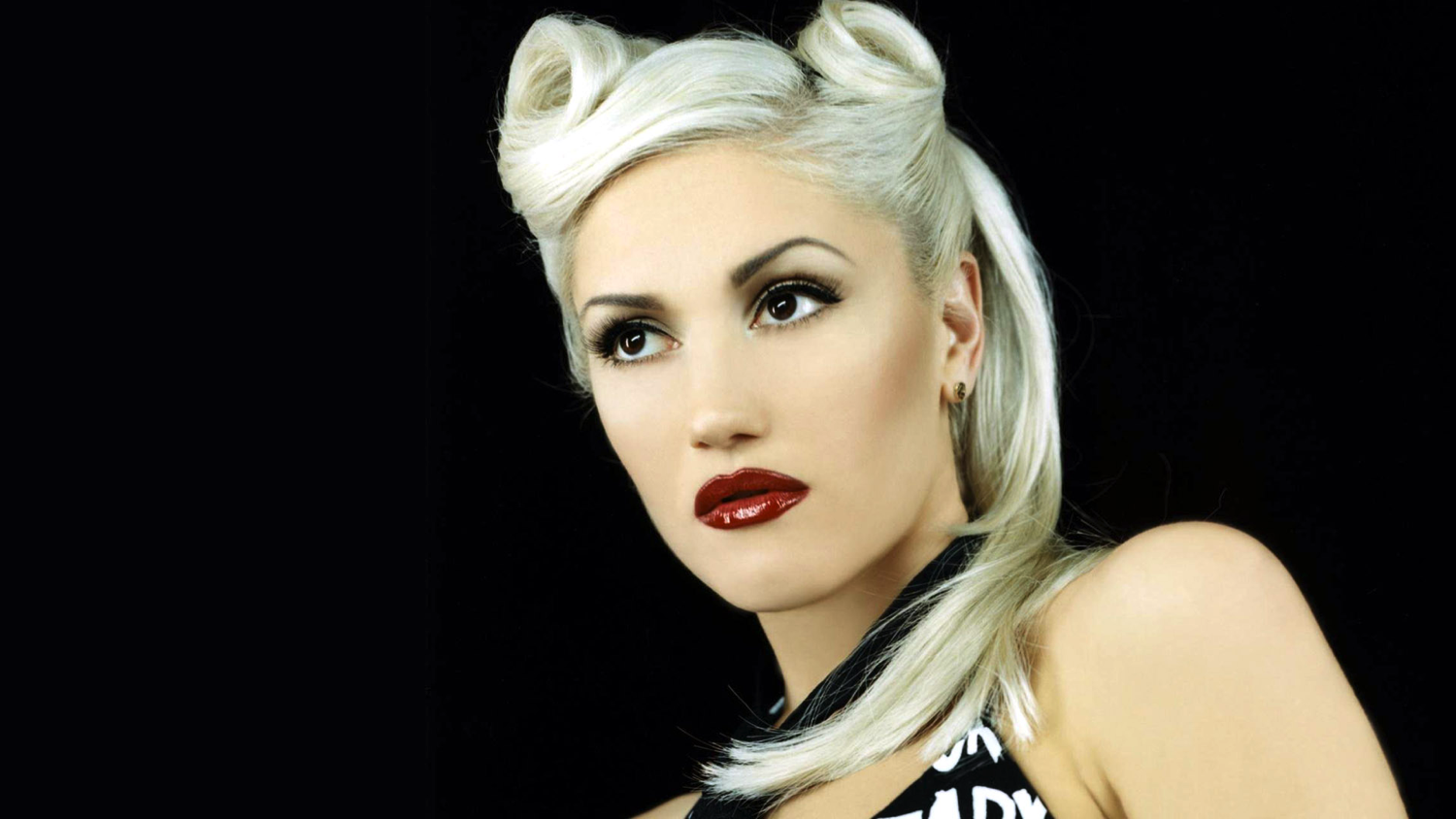 Be Different
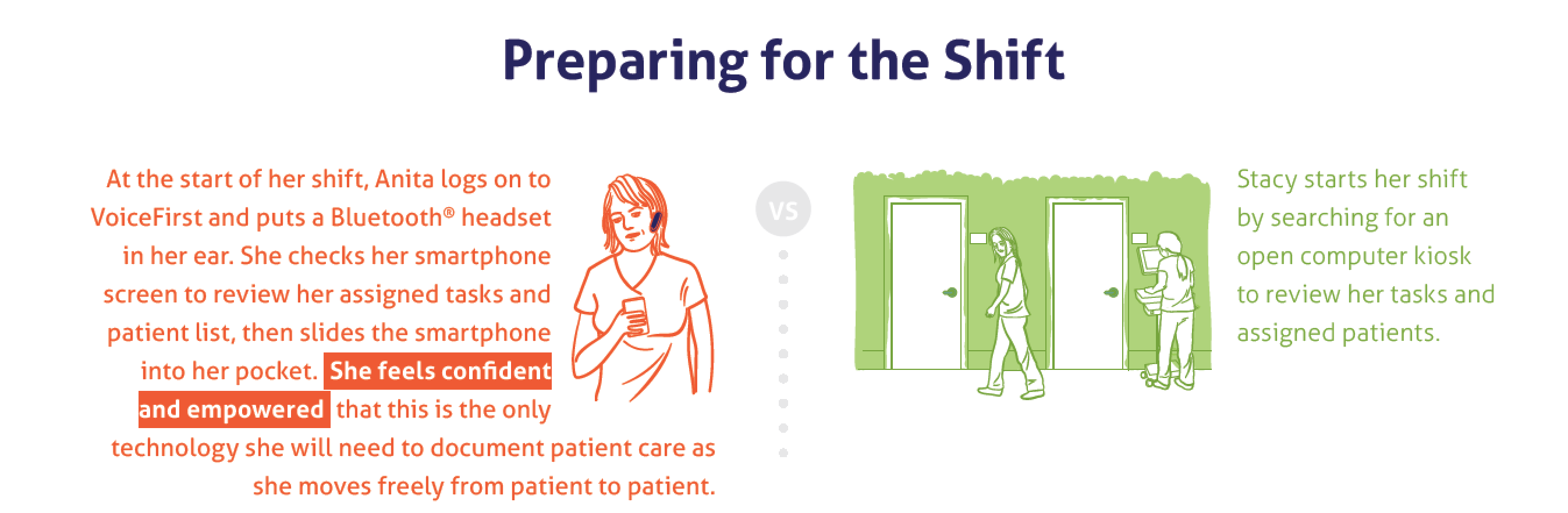 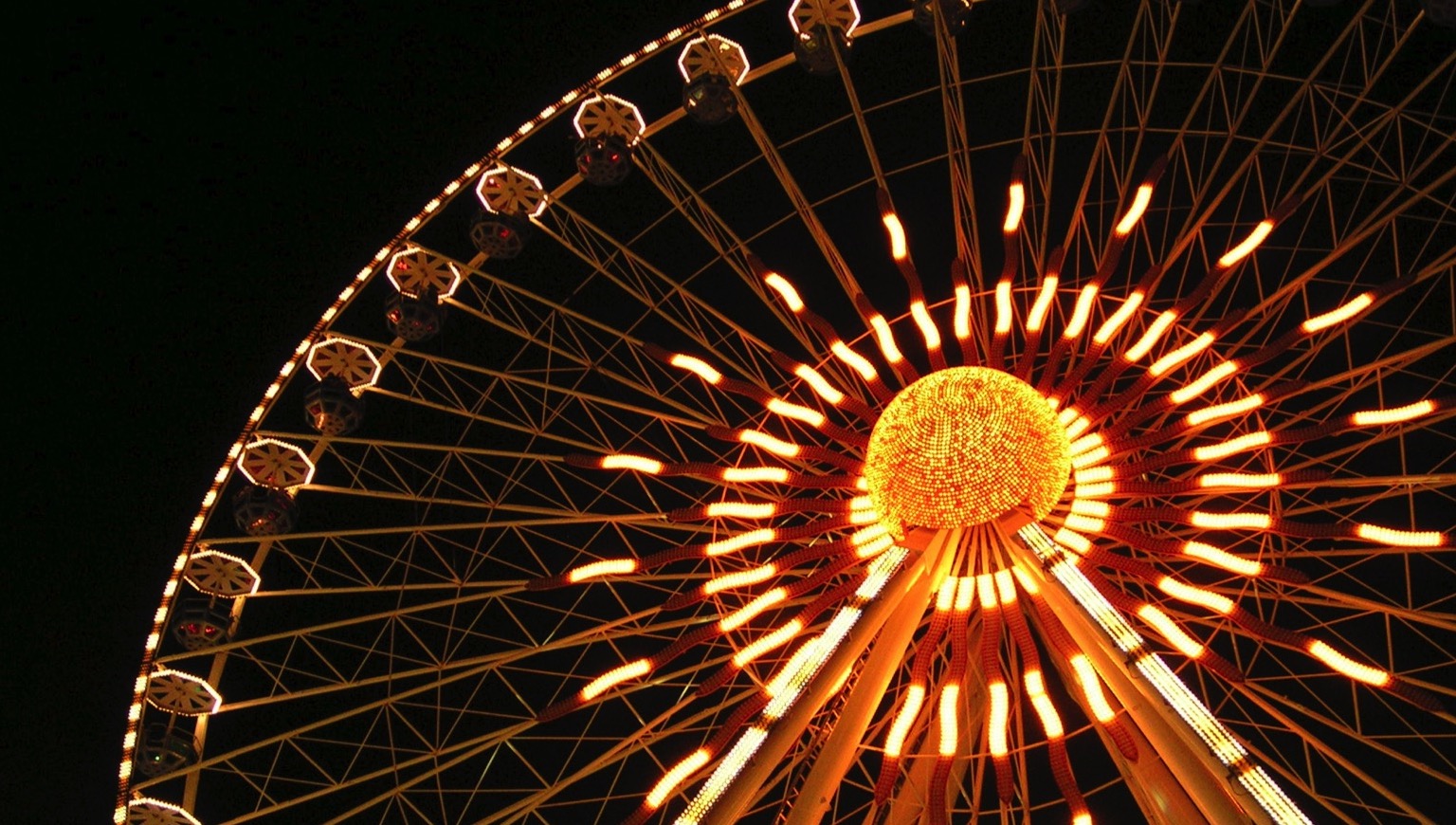 Have fun
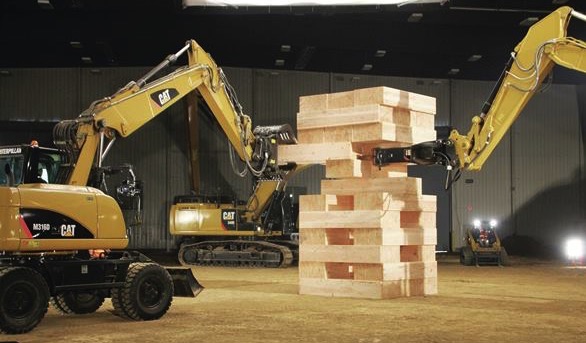 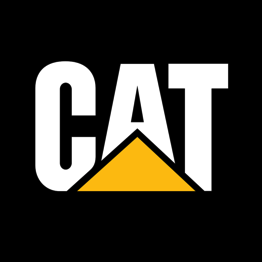 [Speaker Notes: Caterpillar filmed JENGA game using it’s equipment as part of its “Built for It” campaign.]
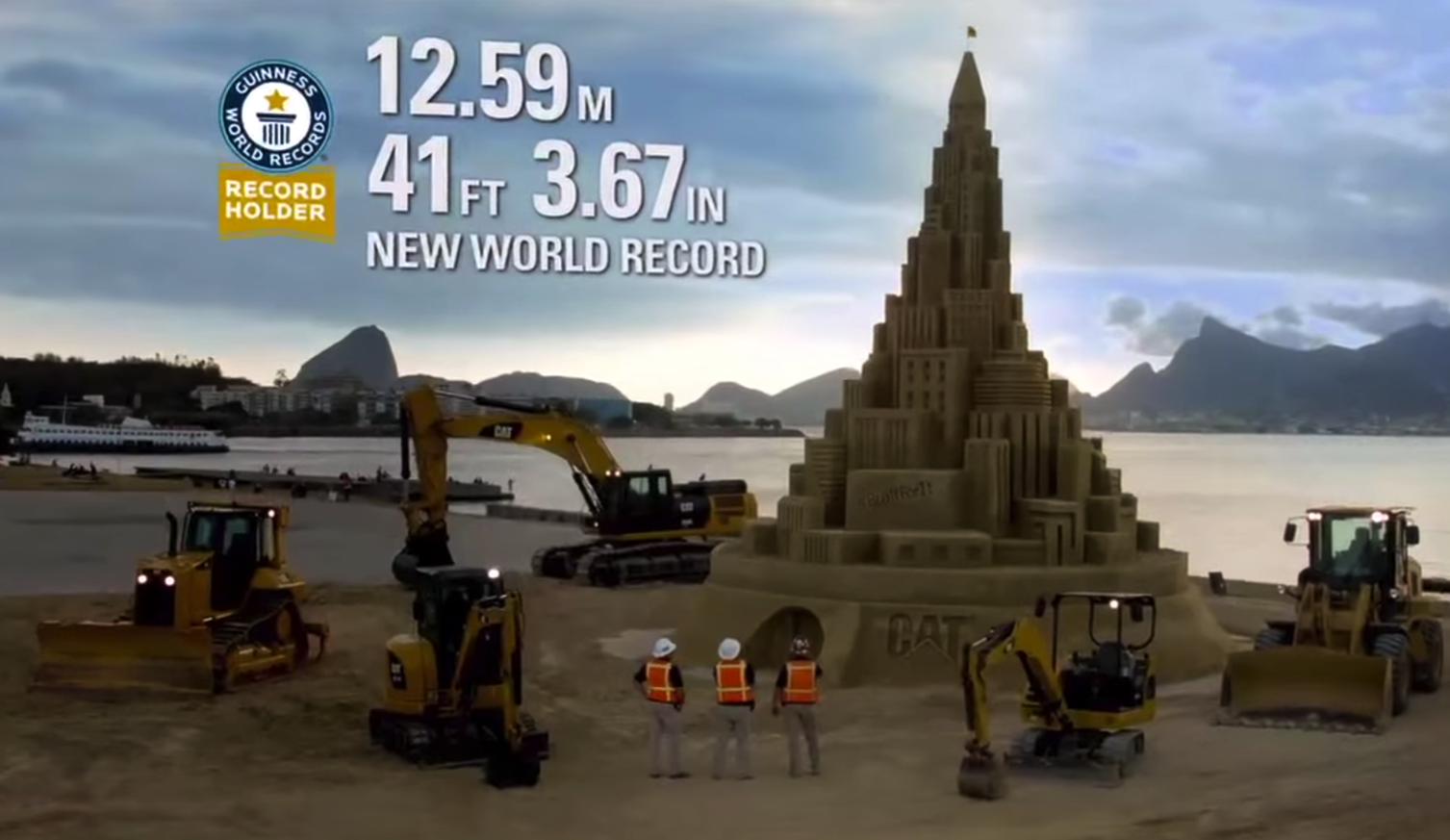 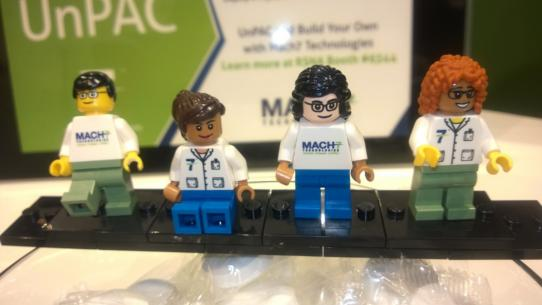 Focus
If you could only use one marketing channel to reach your customer, which would it be?
[Speaker Notes: From post http://mediashower.com/blog/improve-your-marketing-focus-in-10-minutes/


You have a limited supply of energy.
You have a limited supply of attention.
You have a limited supply of time, and money, and resources.
Focus it on what matters.]
Experiment with a new channel
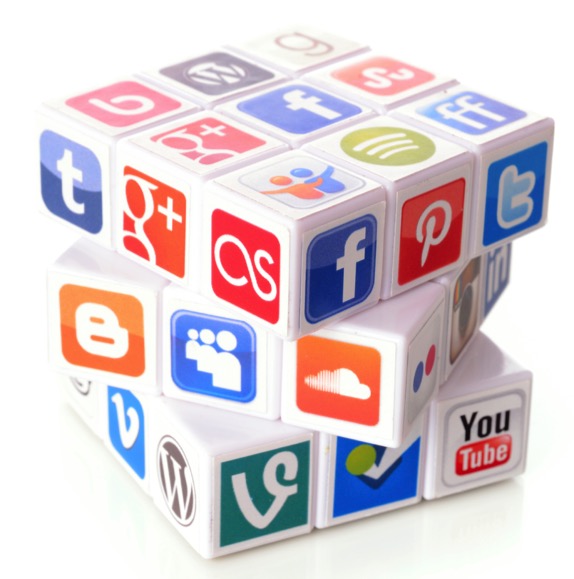 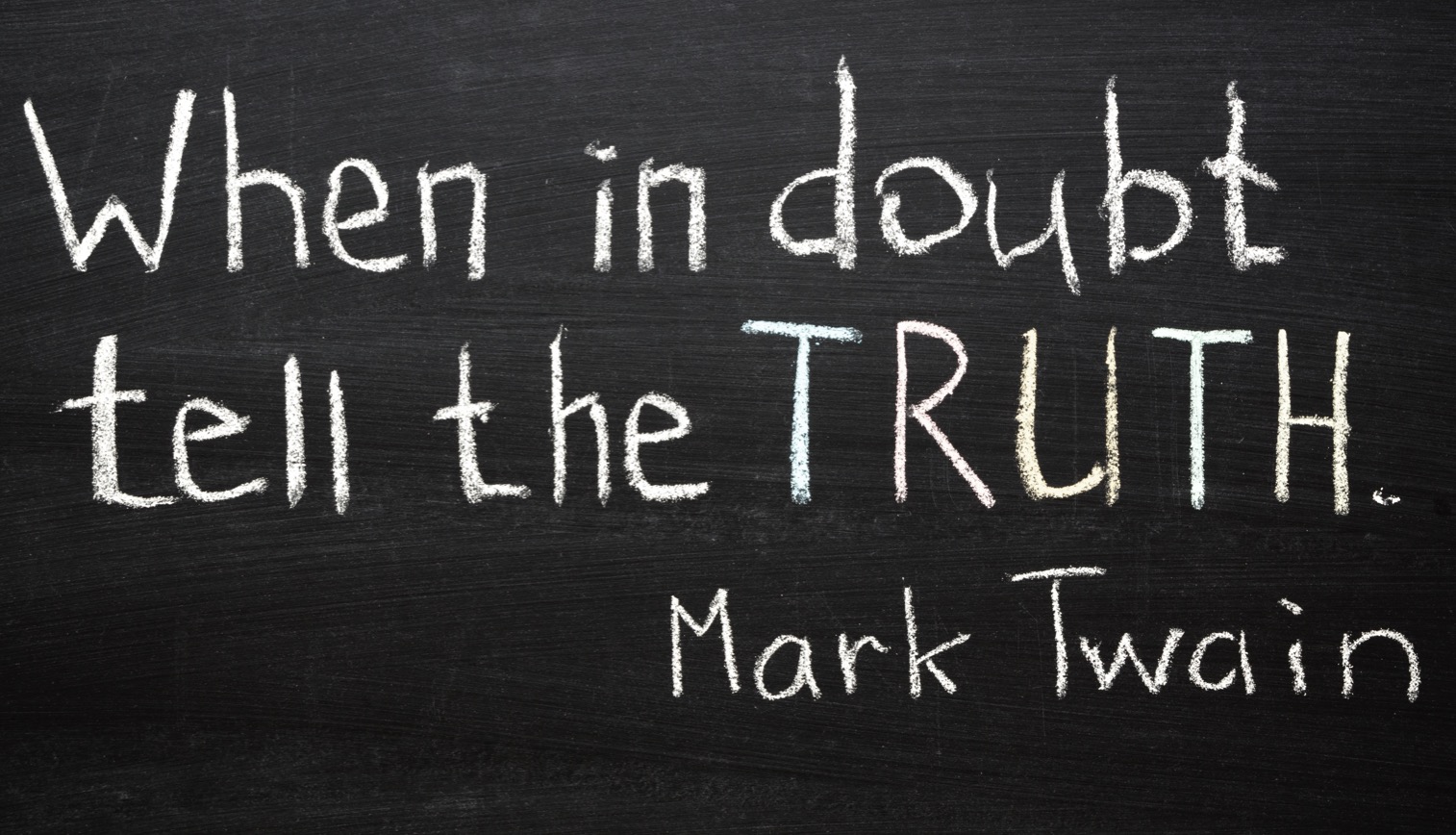 [Speaker Notes: Be True. Be Honest.]
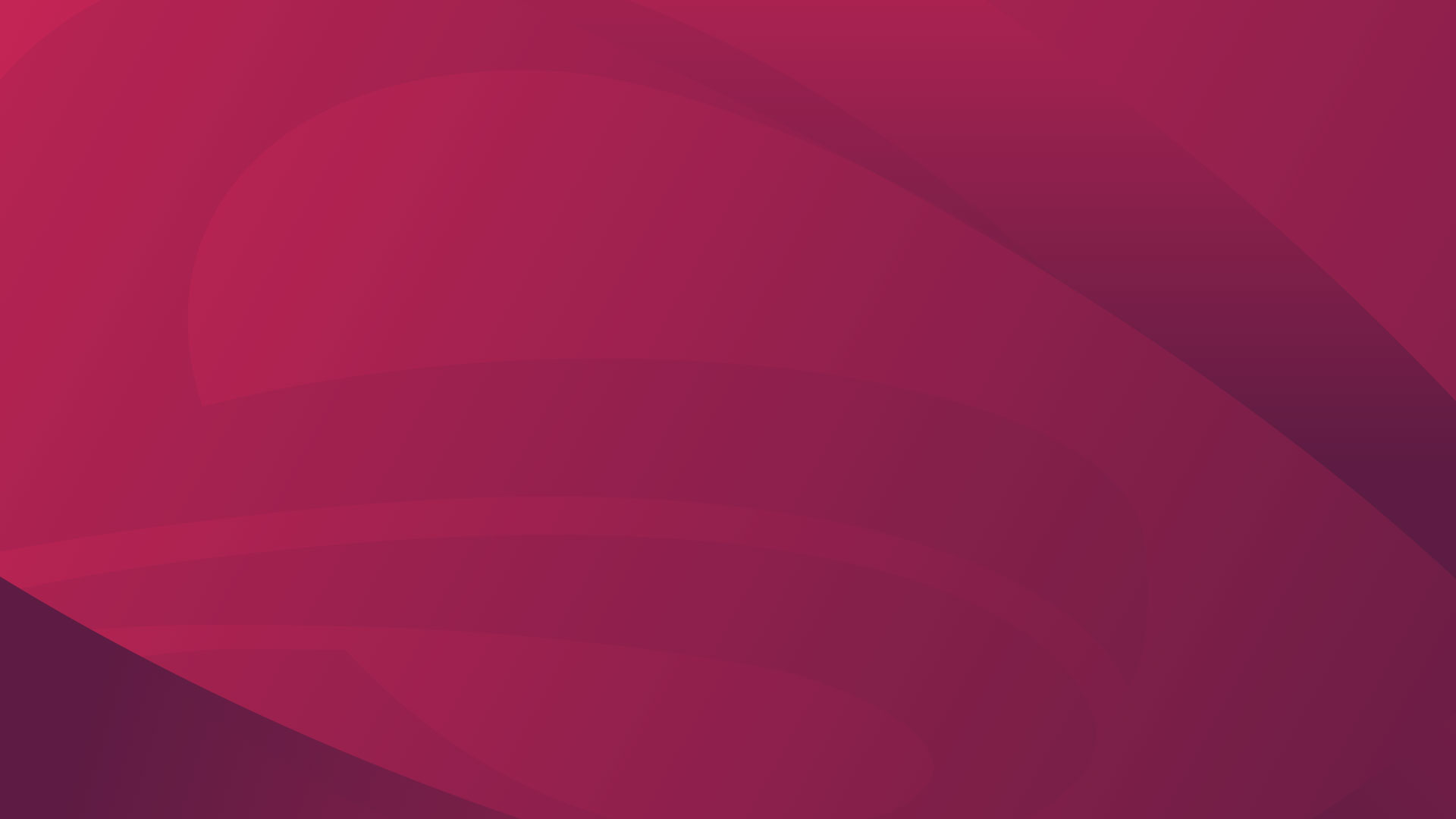 Getting Out of Creative Ruts
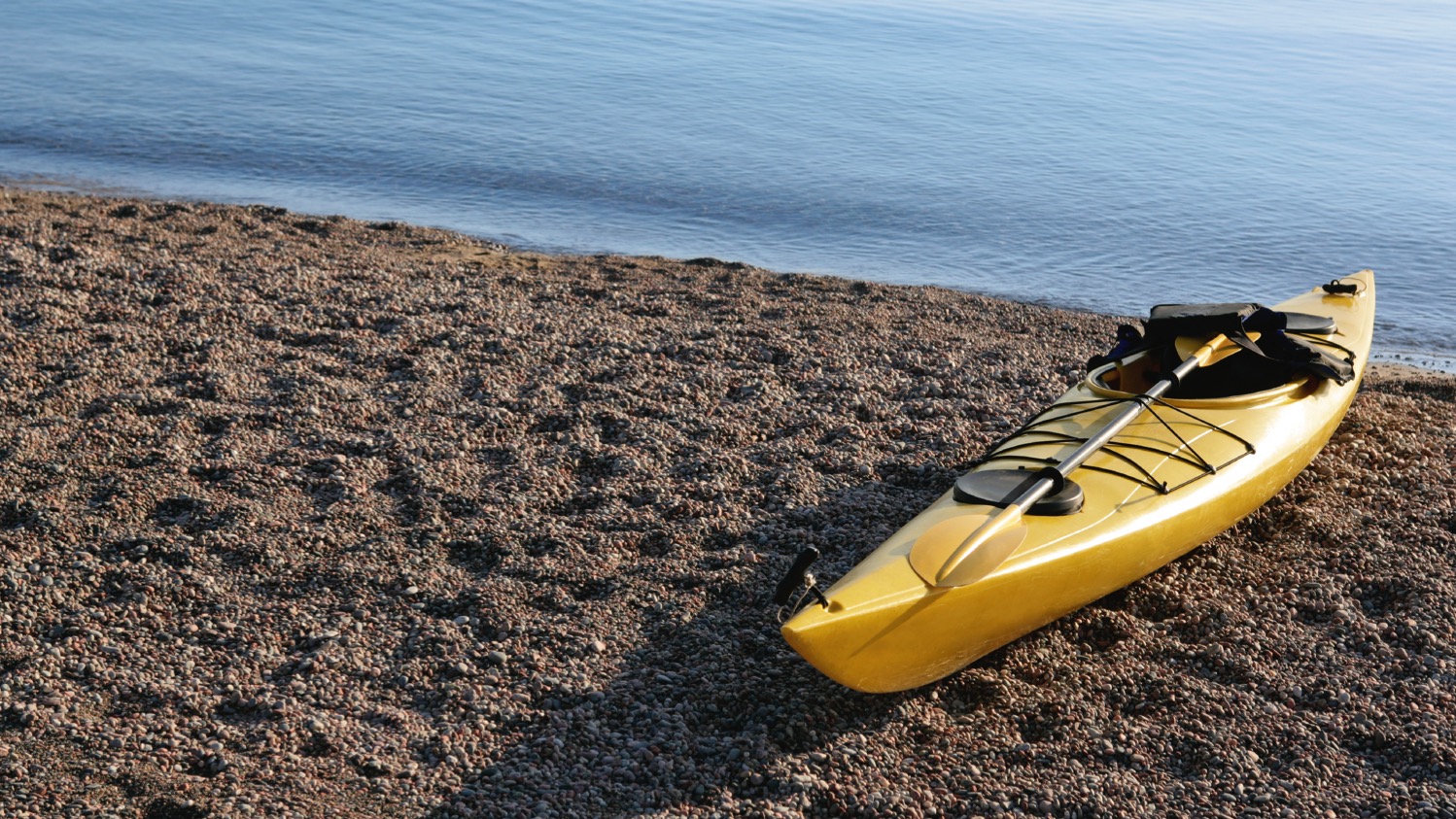 Get out (of your office)
[Speaker Notes: Reference “Steal Like an Artist”   Chris kayak photo on iPHone camera roll]
Read
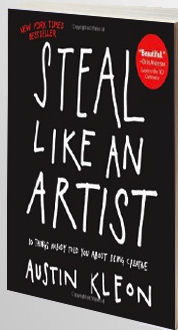 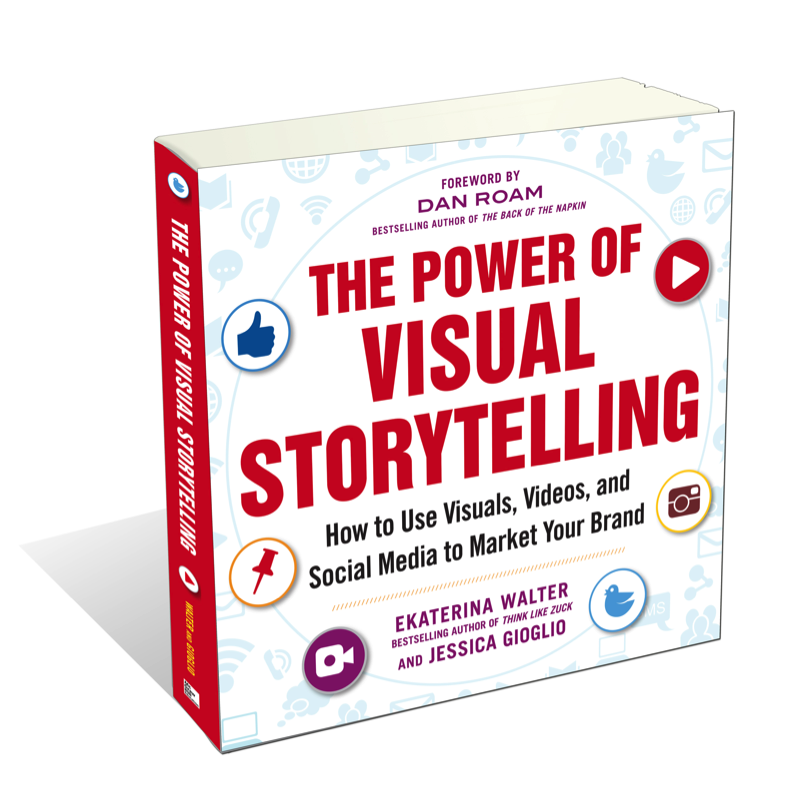 Read
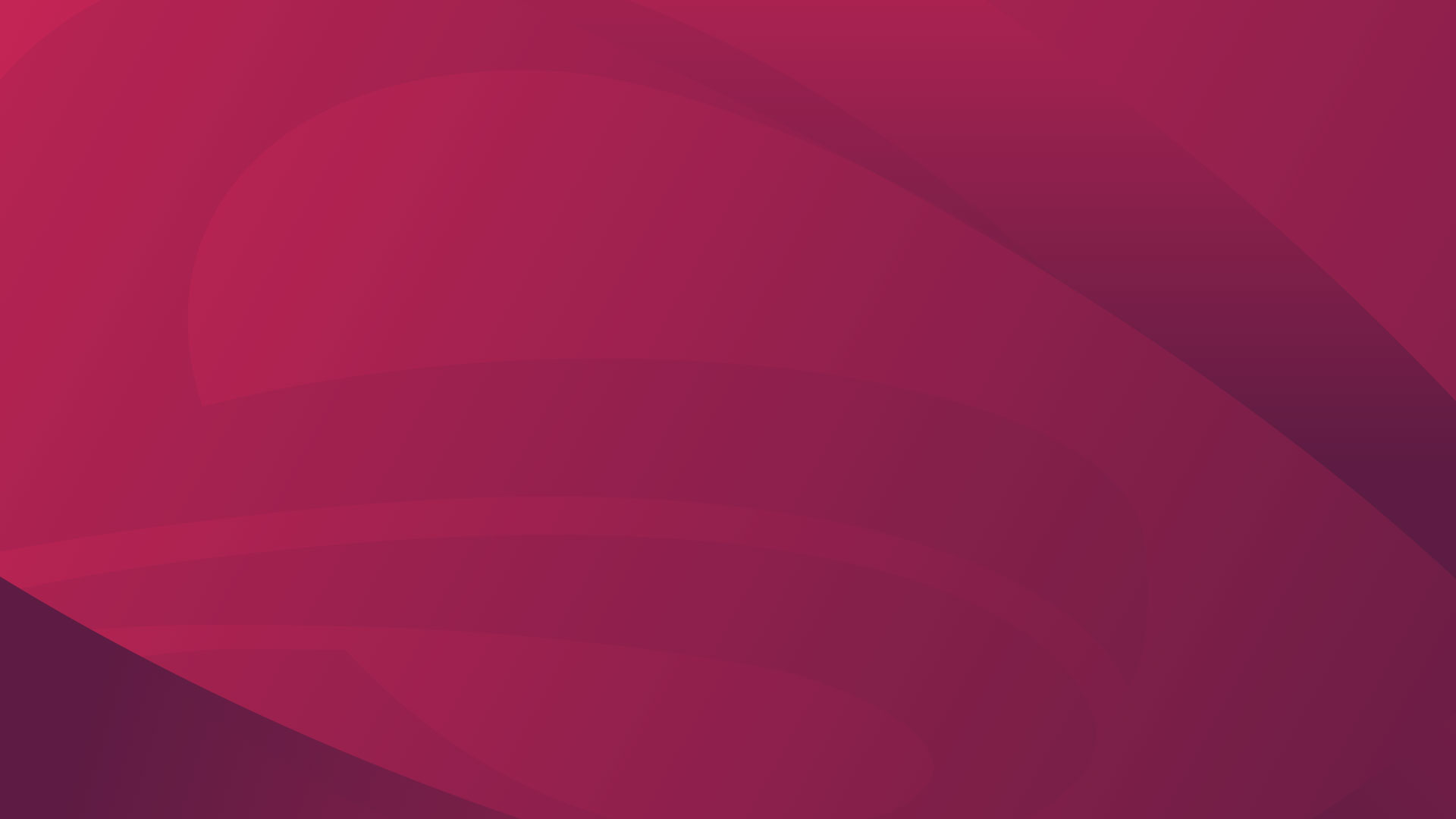 Getting Buy-In For BOLD
One of your goals in marketing should be to make your C-level at least a little uncomfortable…

   (in a good way)
[Speaker Notes: Find squirm stock photo.]
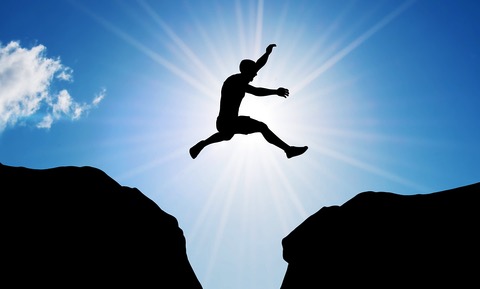 Share BOLD Success Stories
[Speaker Notes: Winning award stock photo]
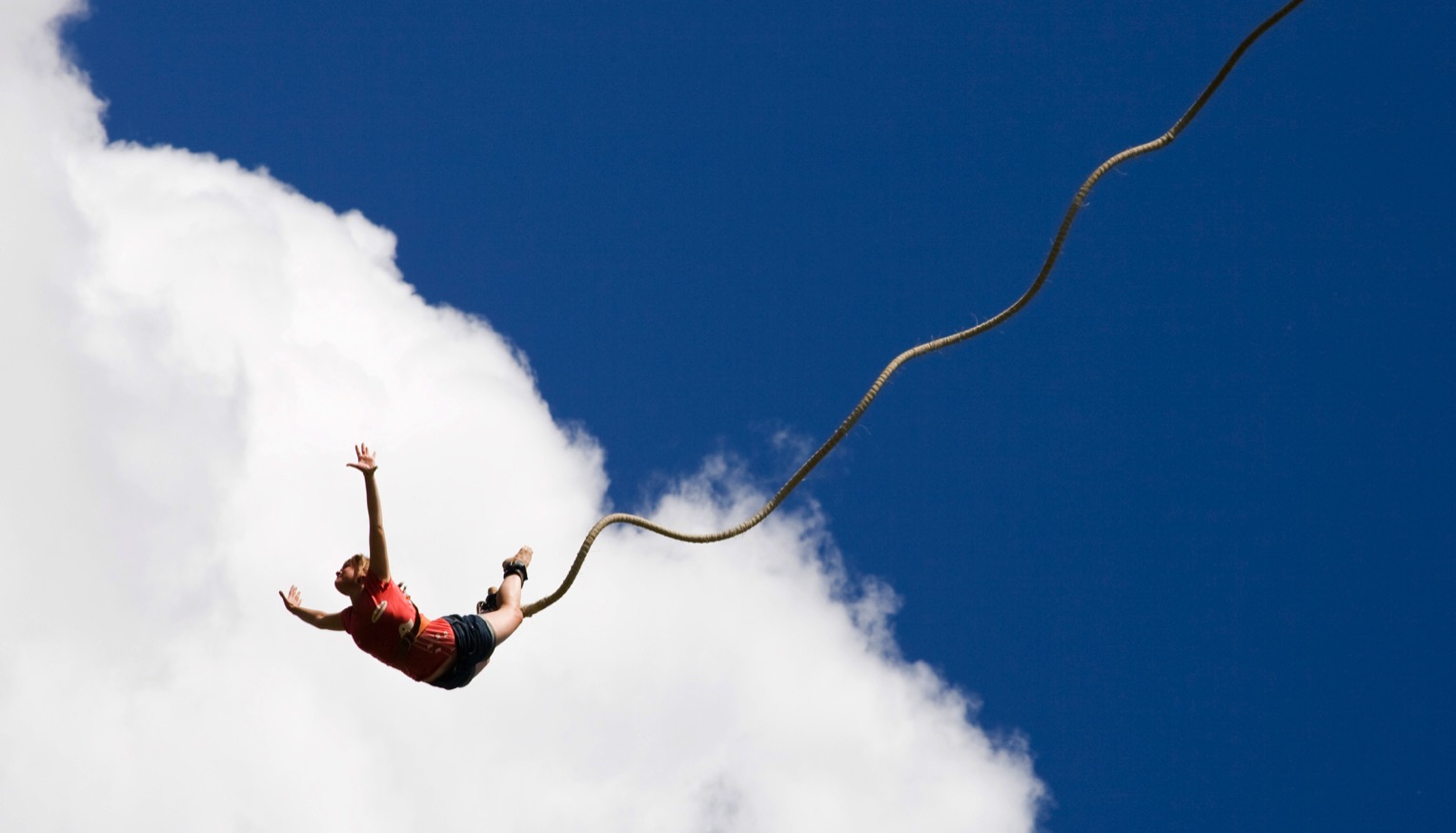 Show How Your Competition is BOLD
[Speaker Notes: Bumjee jump stock photo]
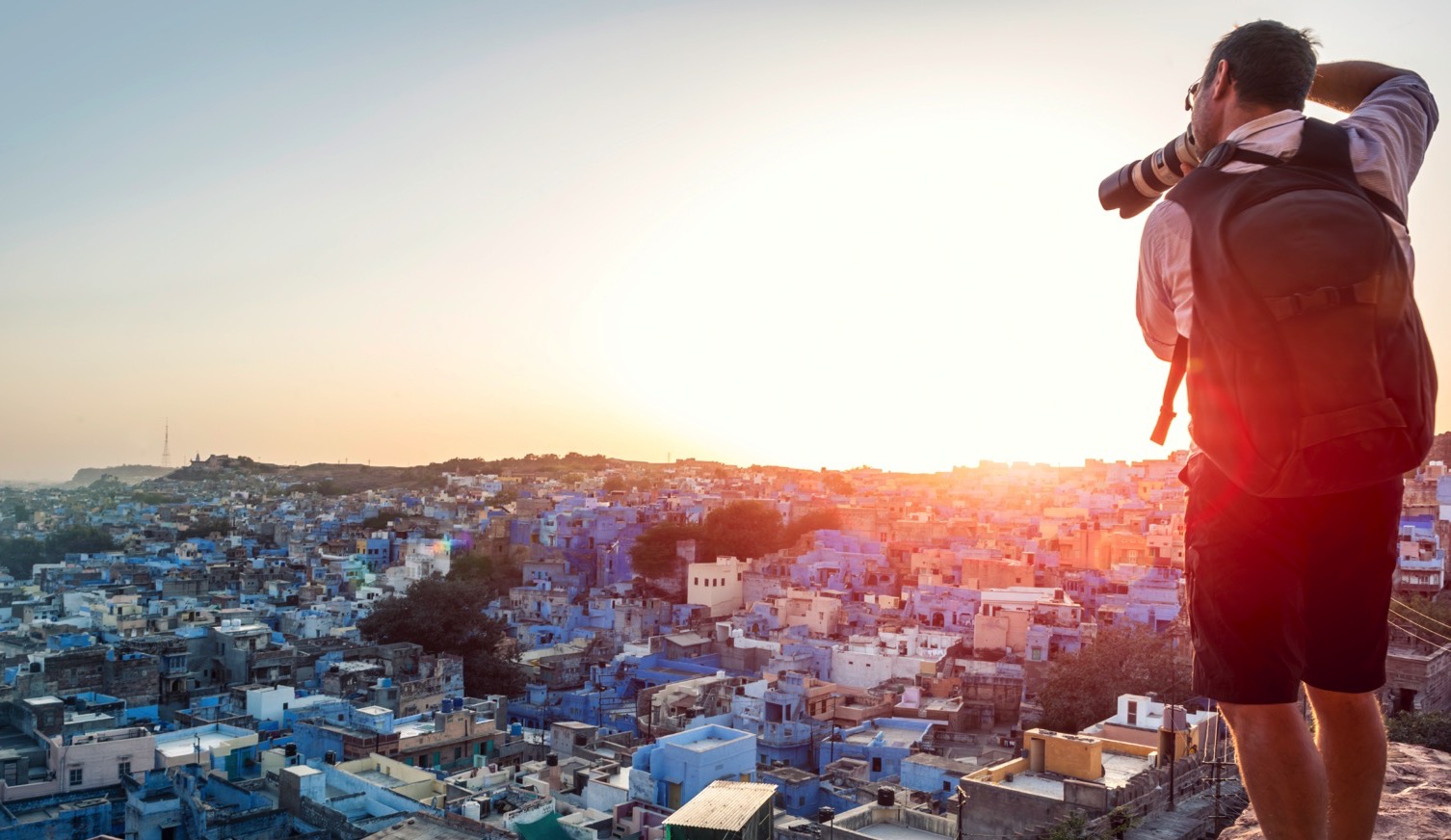 Tap into Naysayers’ Interests
[Speaker Notes: Skiing or photographer photo]
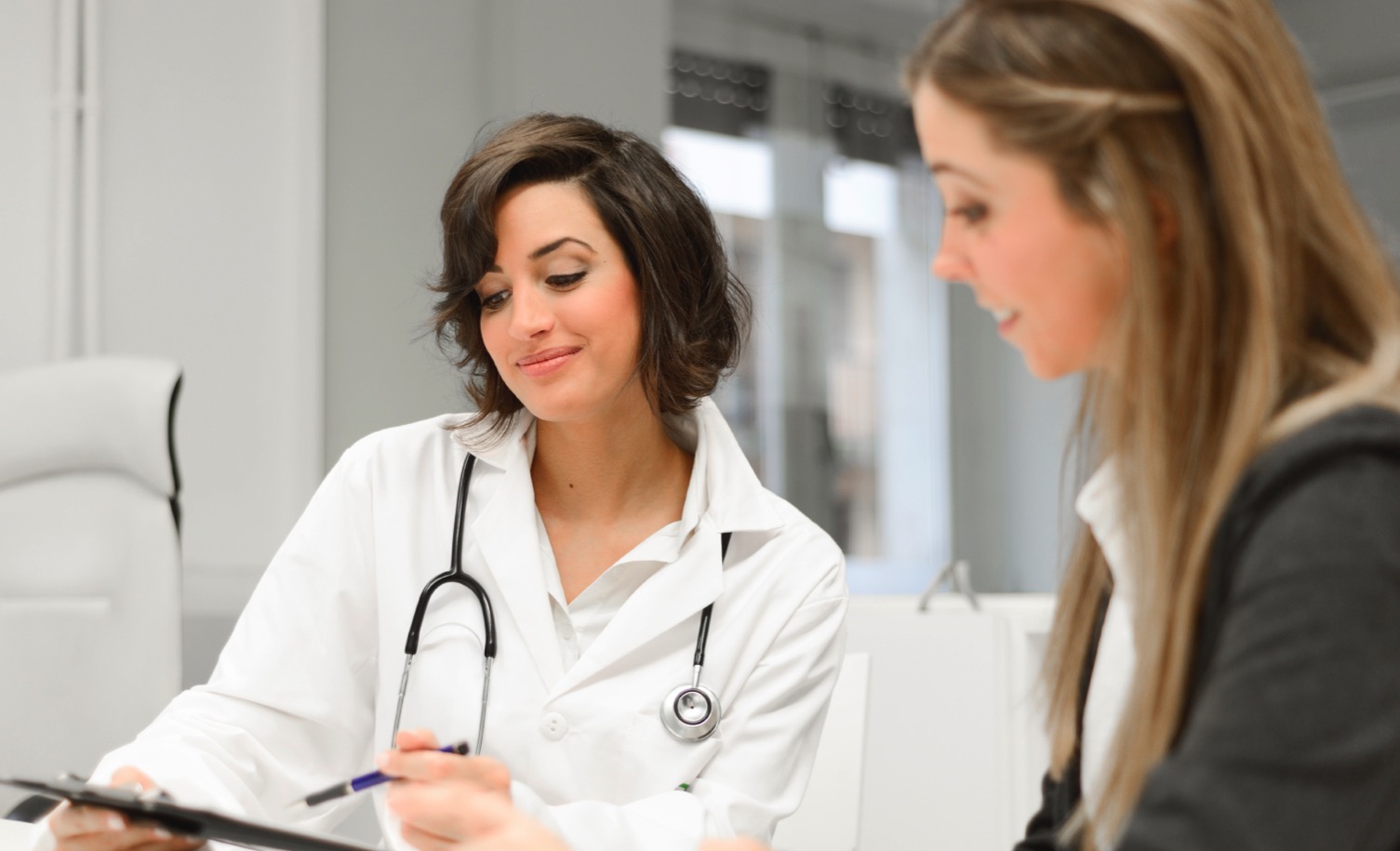 Enlist a Thought Leader
[Speaker Notes: Physician photo]
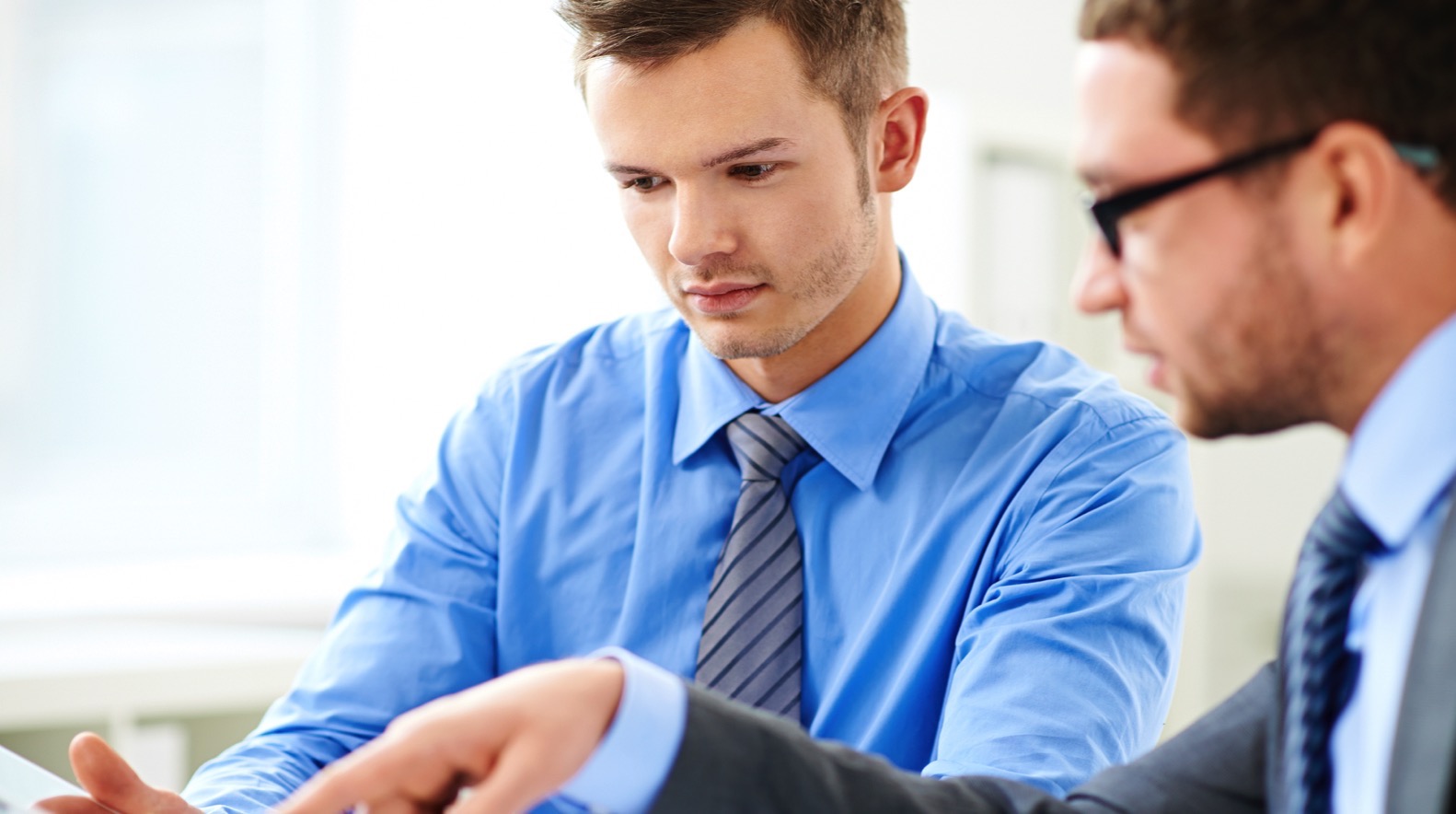 Find An (Unlikely) Champion
[Speaker Notes: Find the person in the org from outside healthcare.]
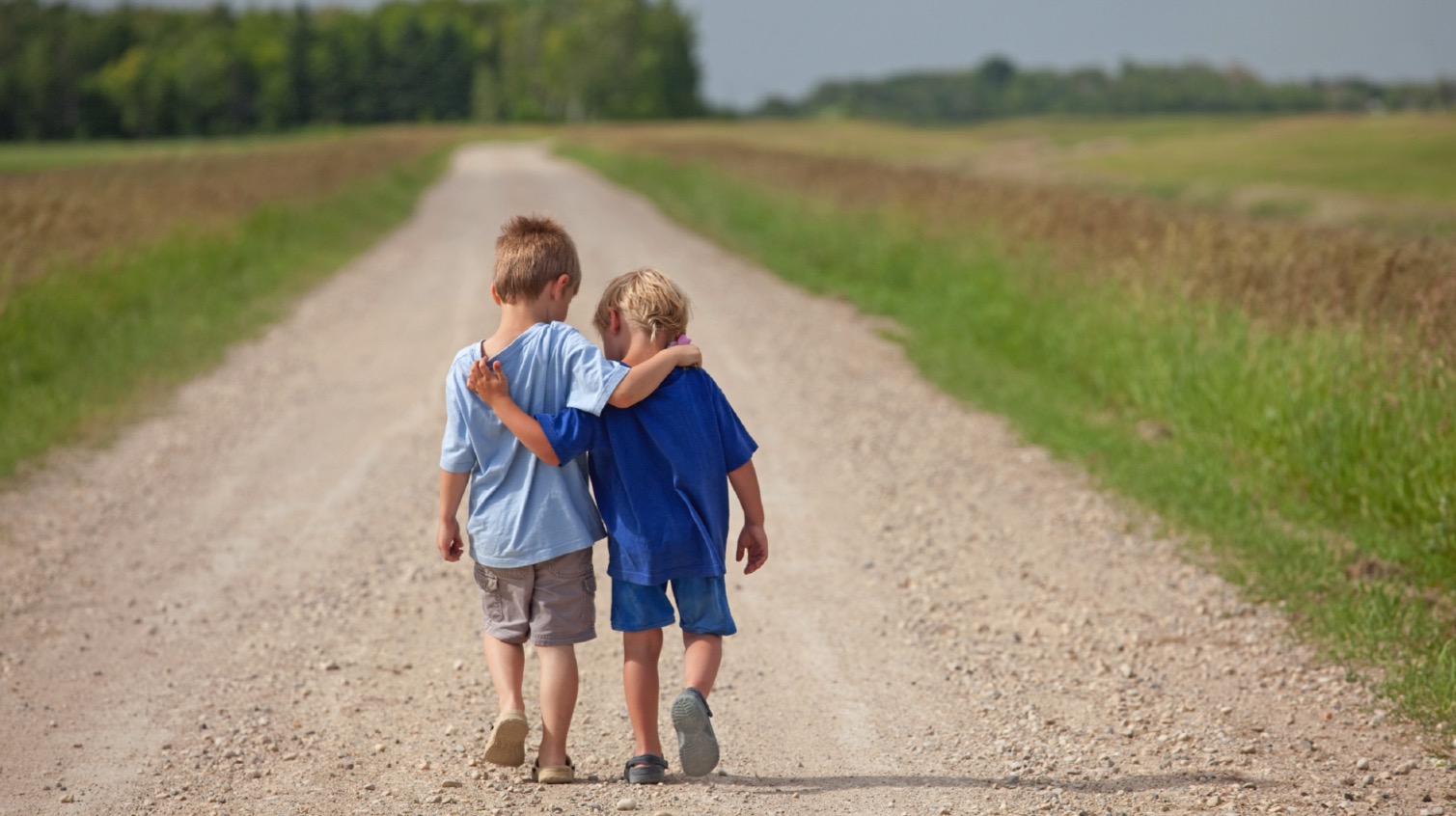 Make a friend in Legal
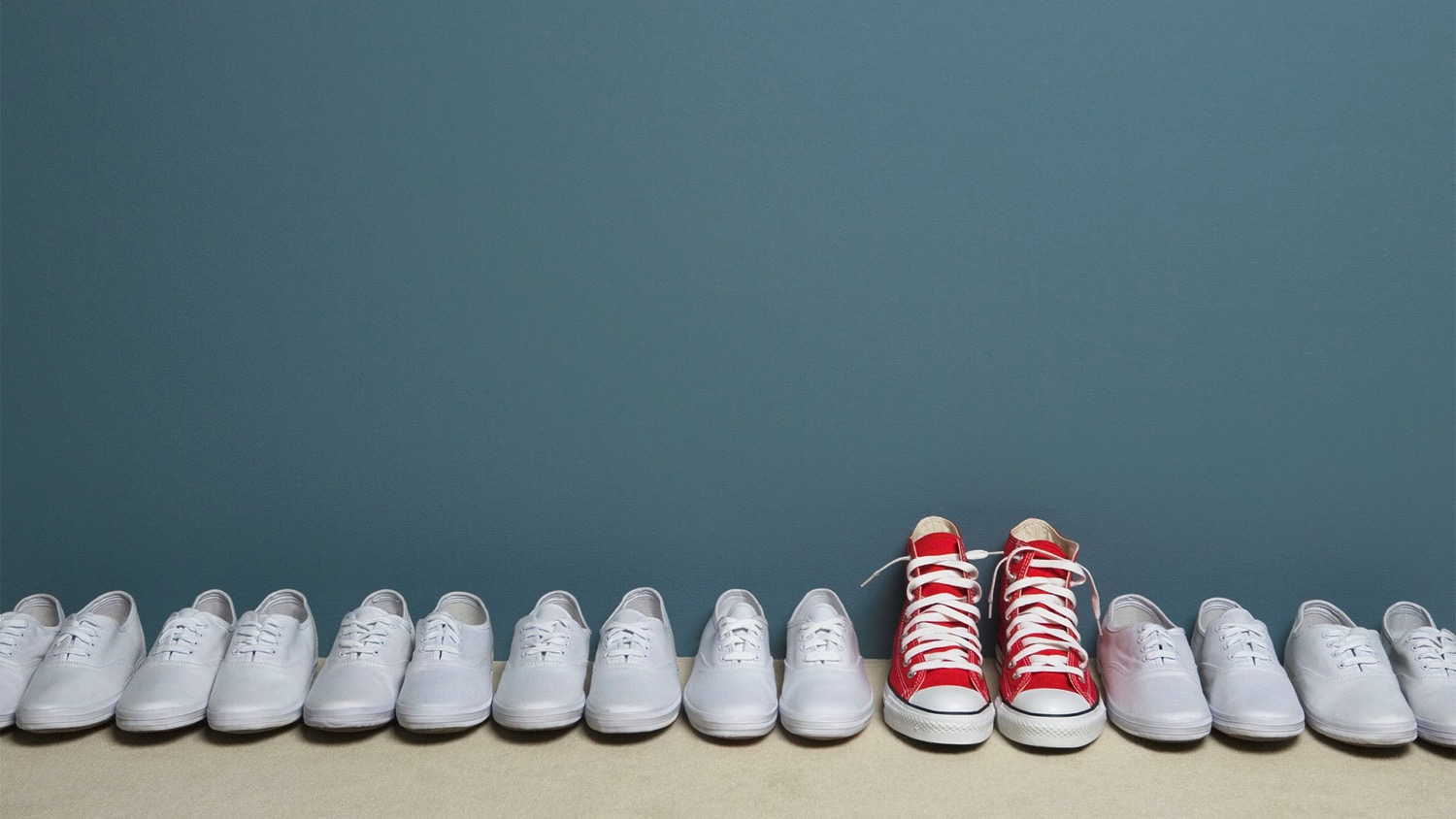 YOU HAVE THE POWER TO
GROW YOUR COMANY
Blog:  clarityqst.com/blog
Twitter: @CSlocumb
Thank you!